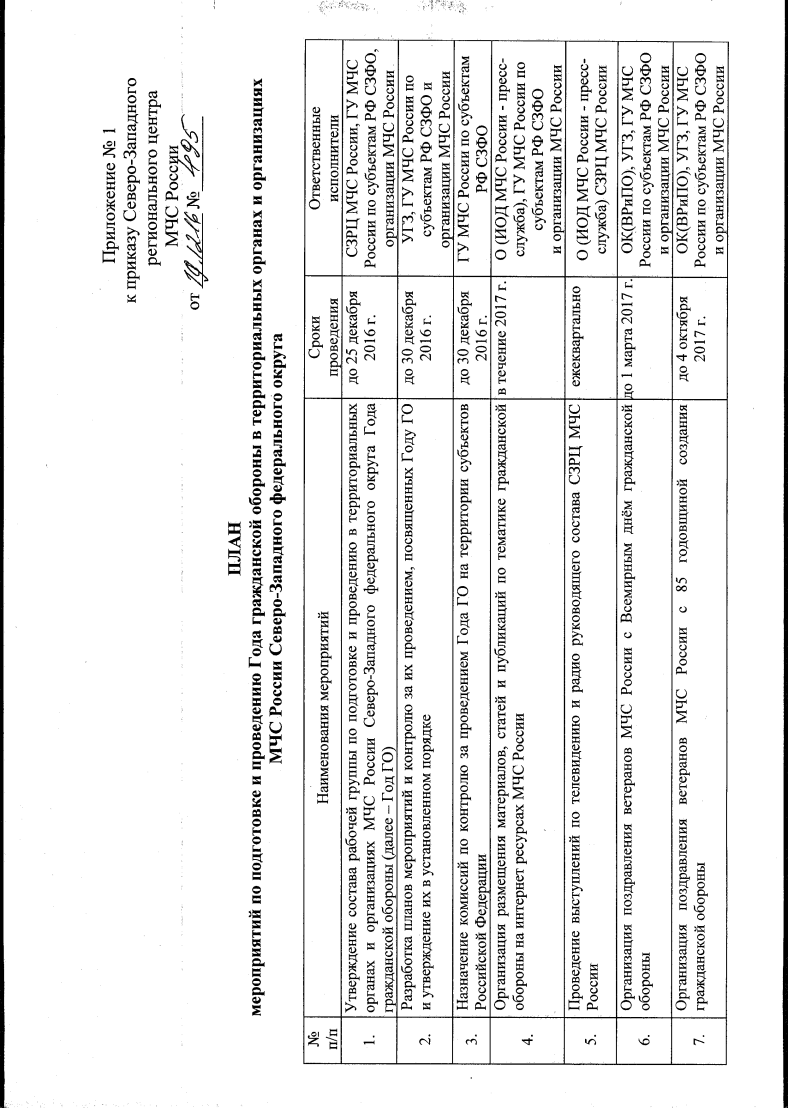 ПЛАНИРУЮЩИЕ ДОКУМЕНТЫ
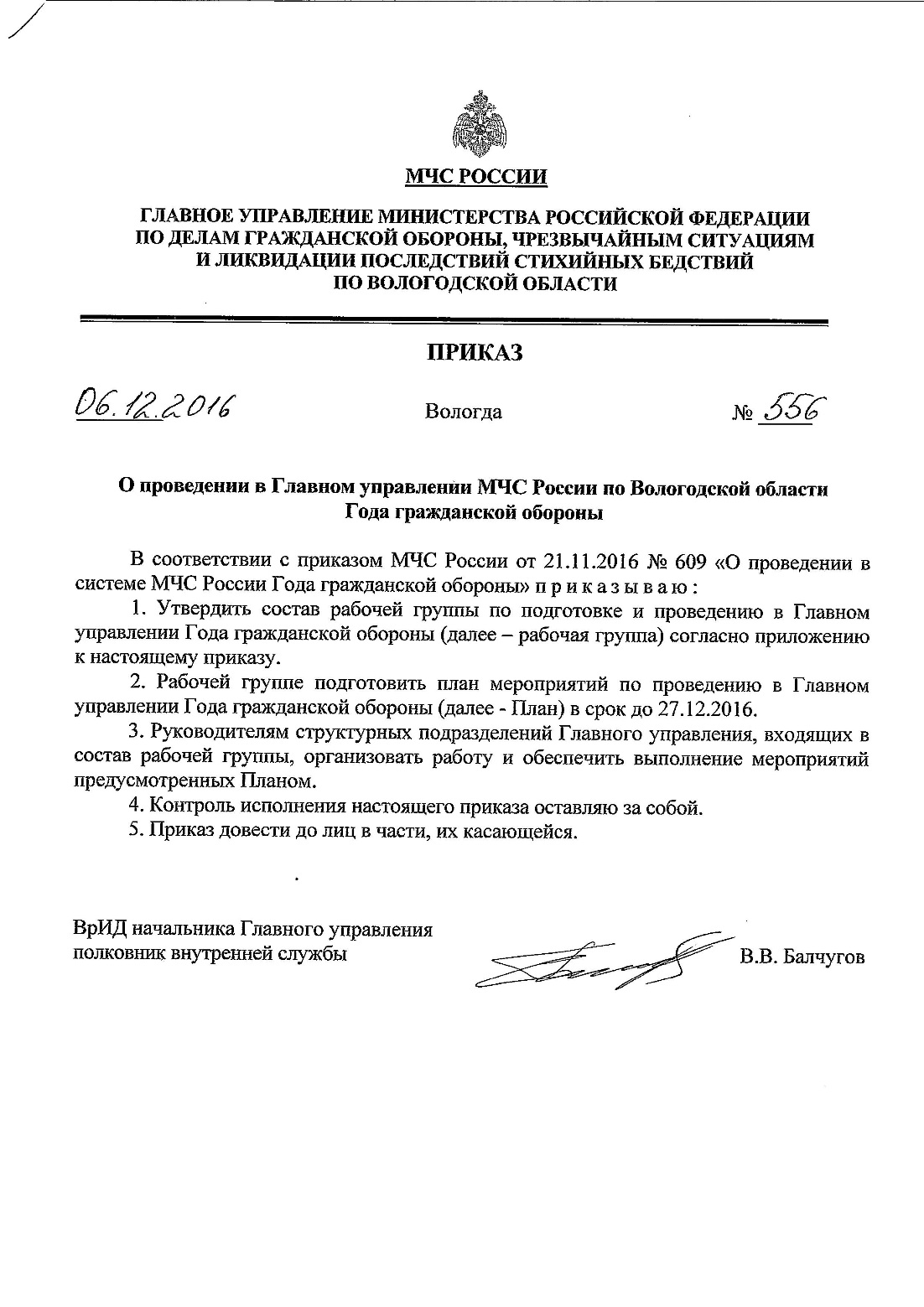 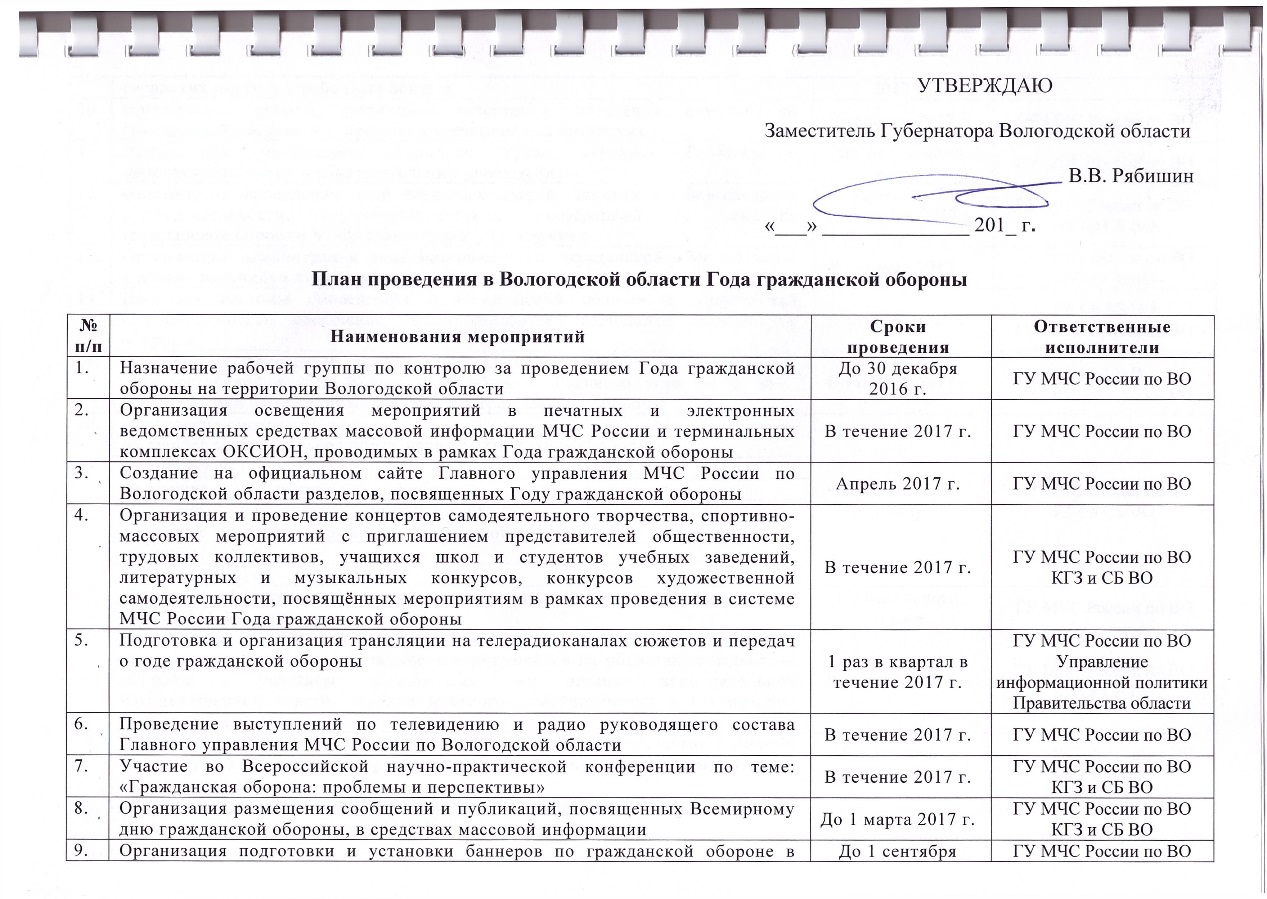 [Speaker Notes: Использовать на селекторных совещаниях за неделю]
ПРОВЕДЕНИЕ ТОРЖЕСТВЕННЫХ МЕРОПРИЯТИЙ
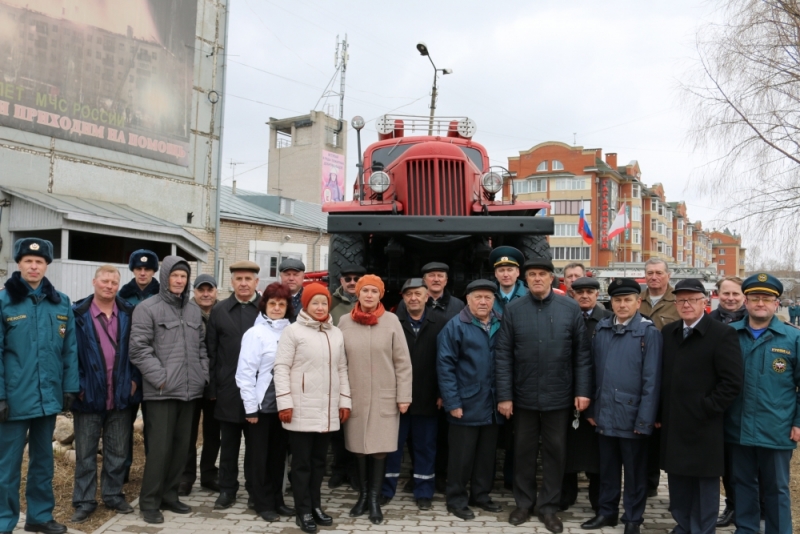 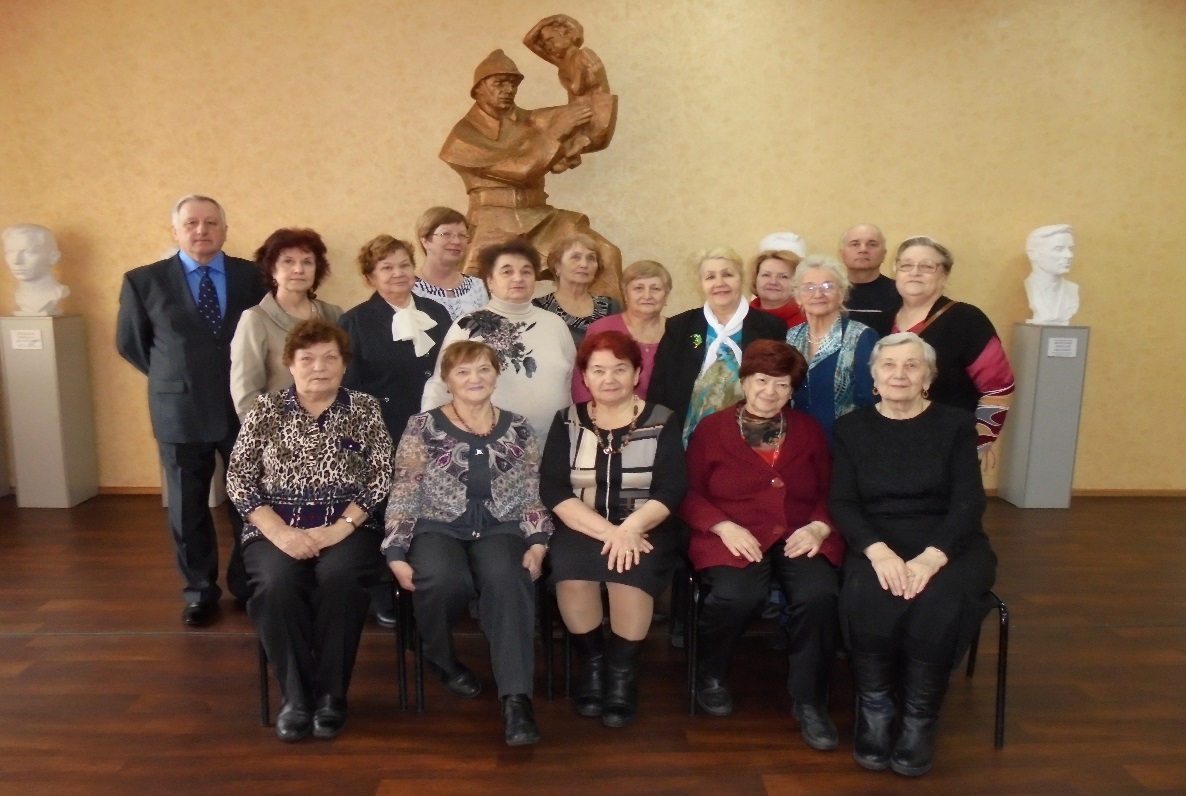 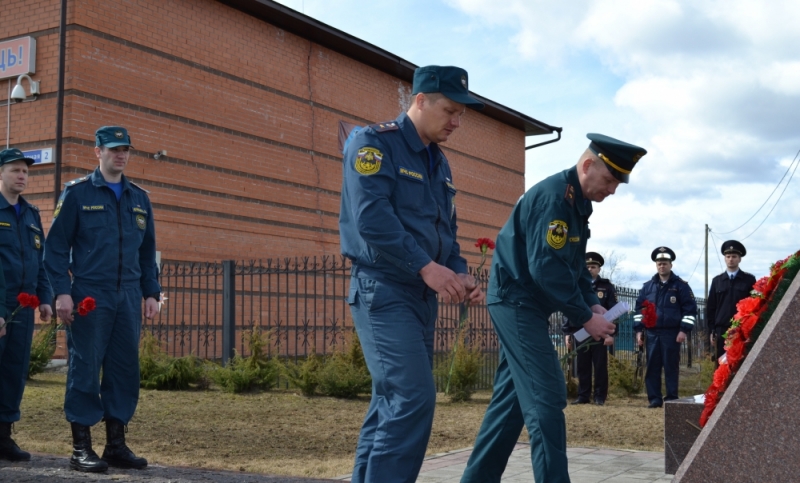 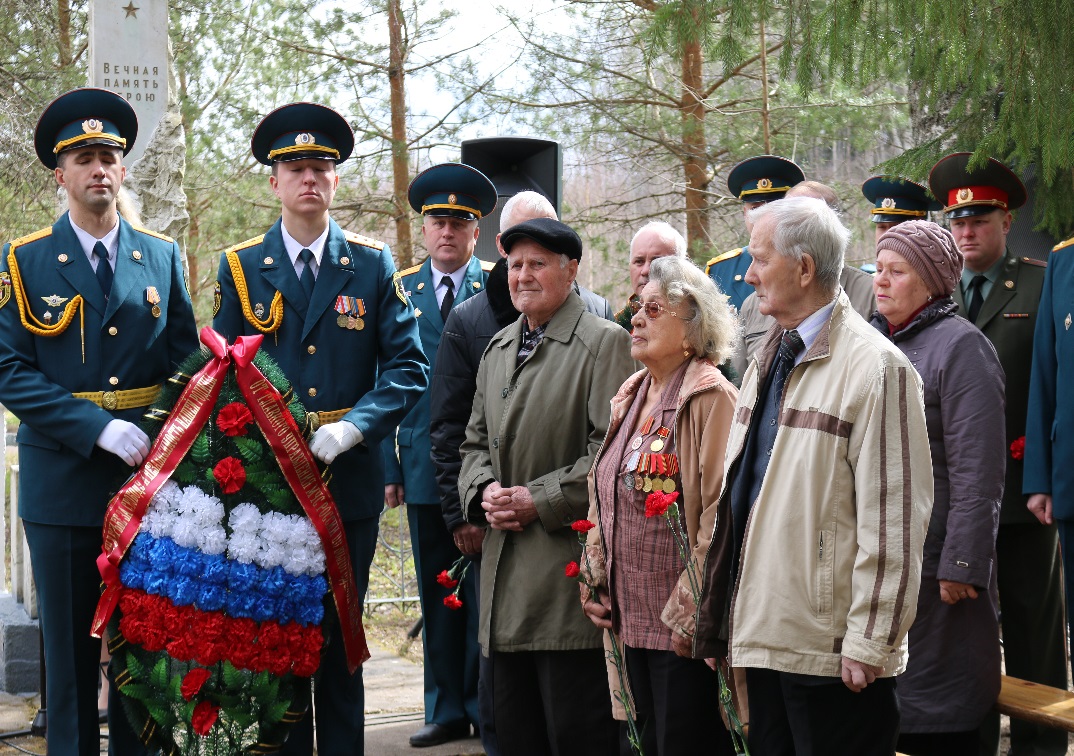 [Speaker Notes: Использовать на селекторных совещаниях за неделю]
ПРОВЕДЕНИЕ ТОРЖЕСТВЕННЫХ МЕРОПРИЯТИЙ
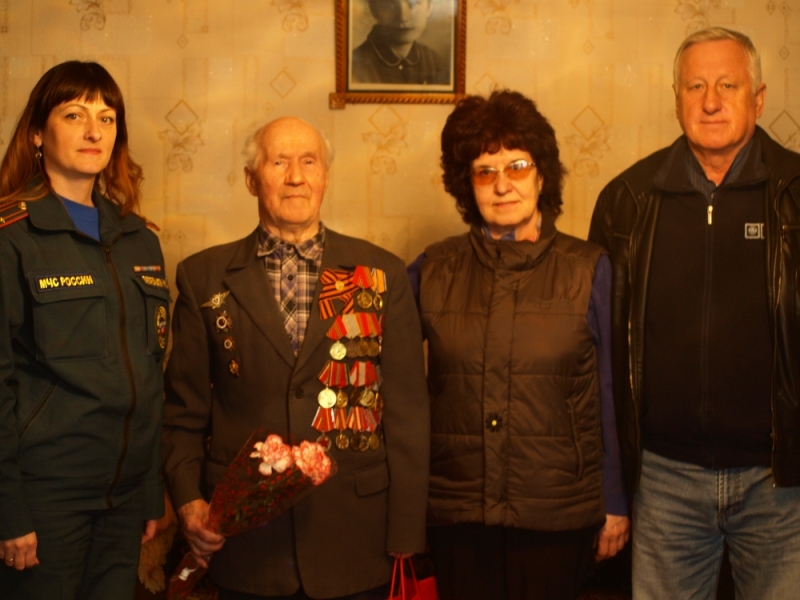 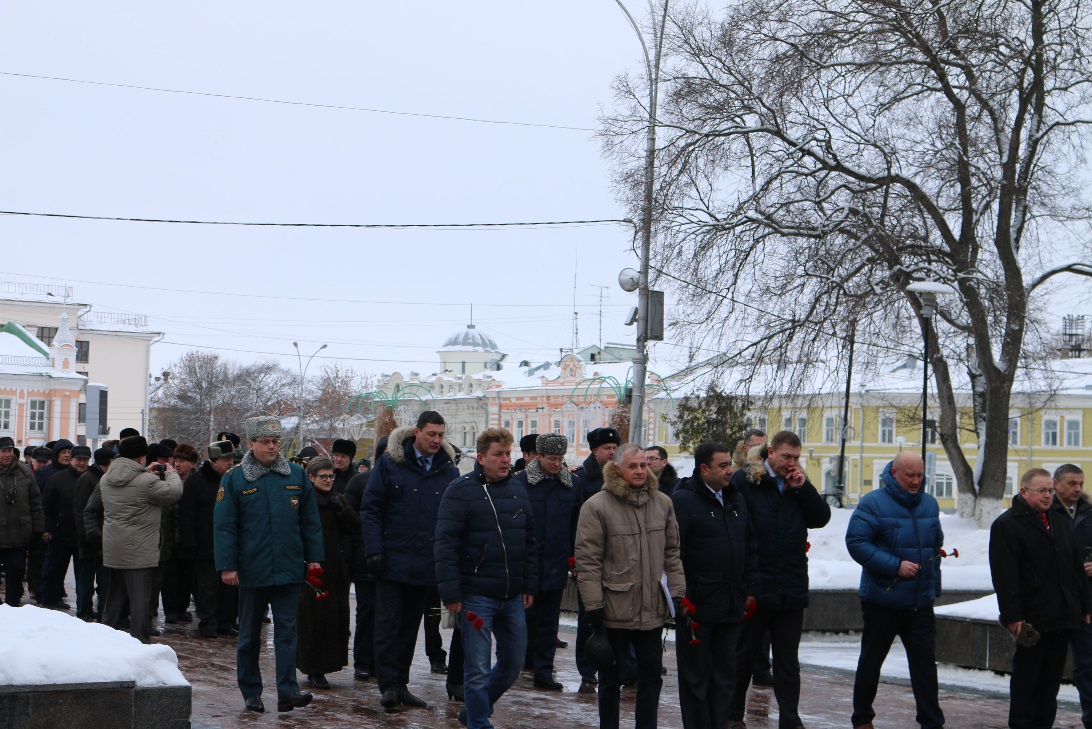 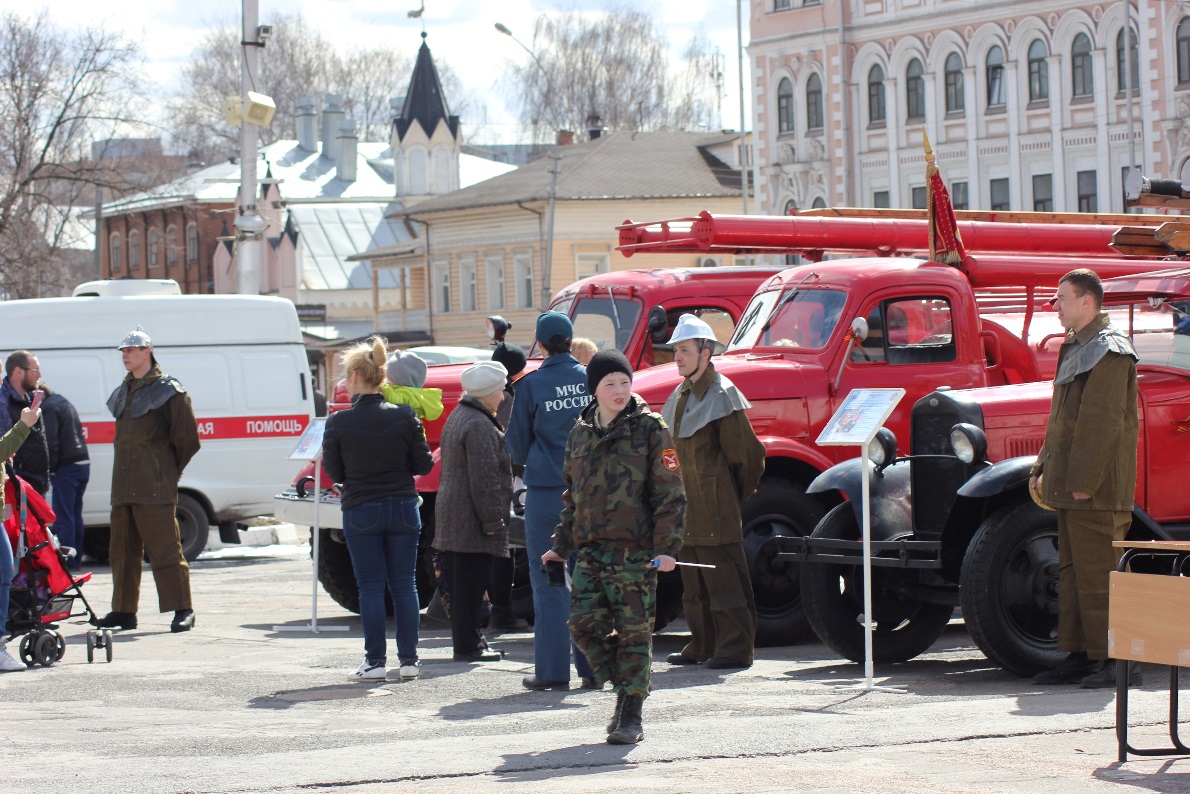 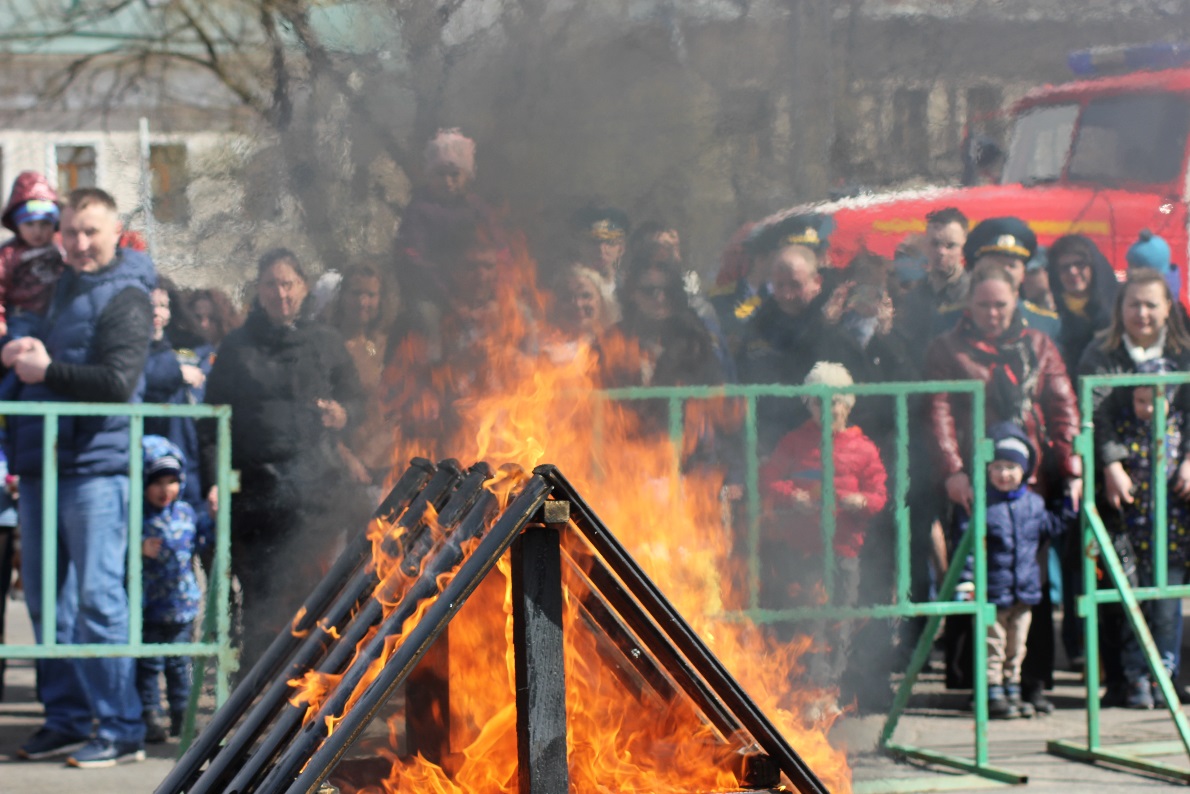 [Speaker Notes: Использовать на селекторных совещаниях за неделю]
ВЫПОЛНЕННЫЕ МЕРОПРИЯТИЯ
ПРОВЕДЕНИЕ УЧЕНИЙ И ТРЕНИРОВОК
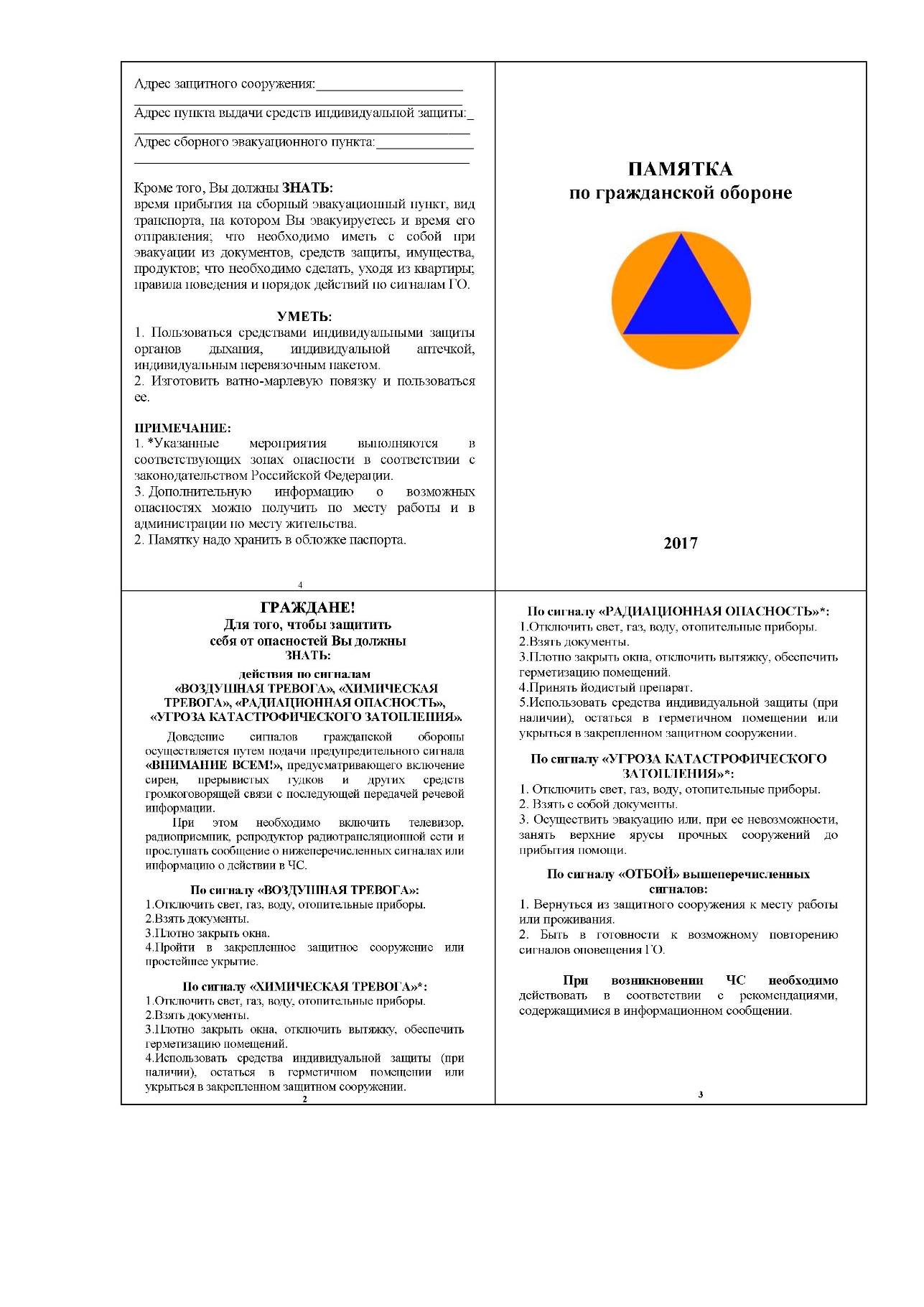 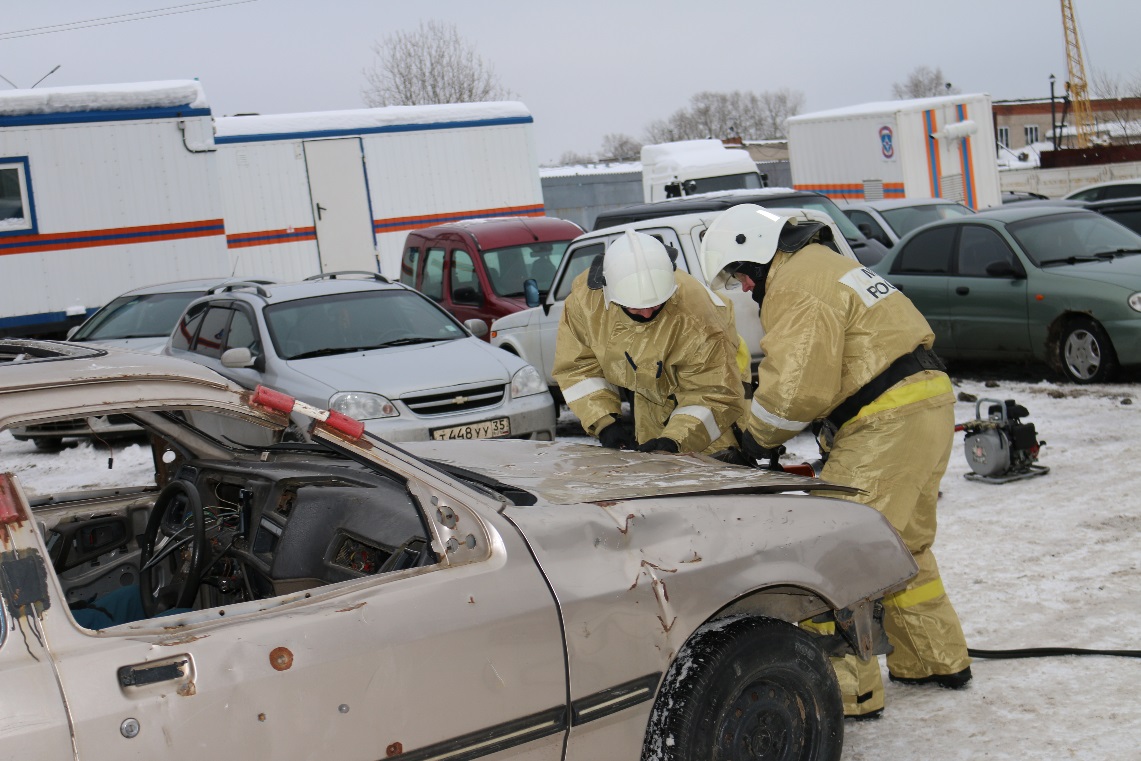 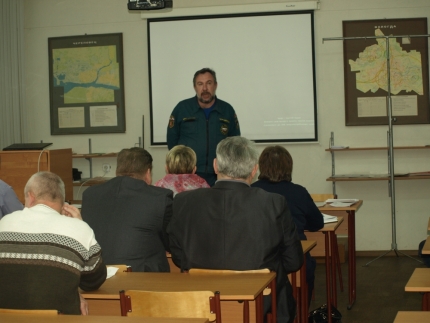 ПРОПАГАНДА ГРАЖДАНСКОЙ ОБОРОНЫ
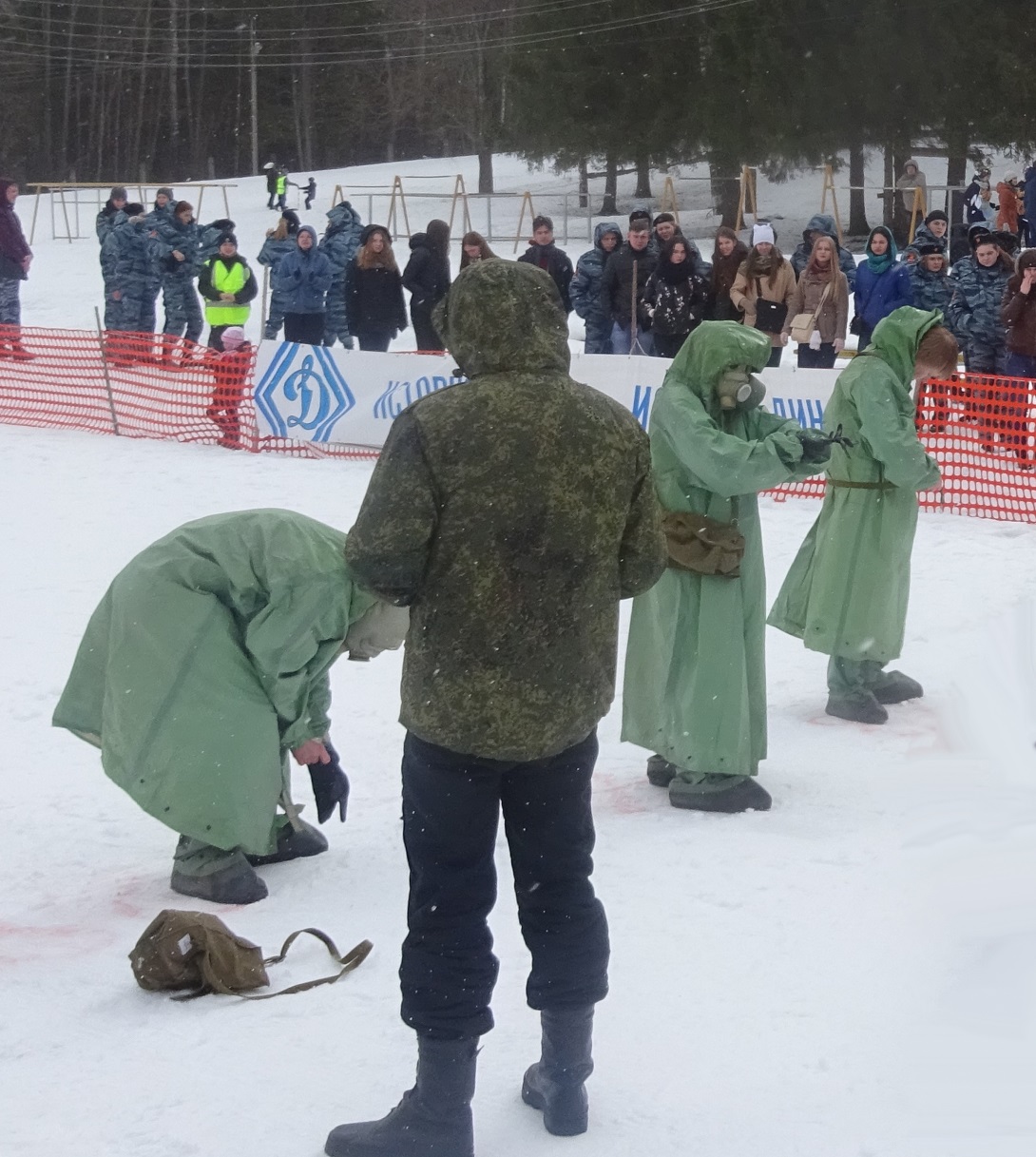 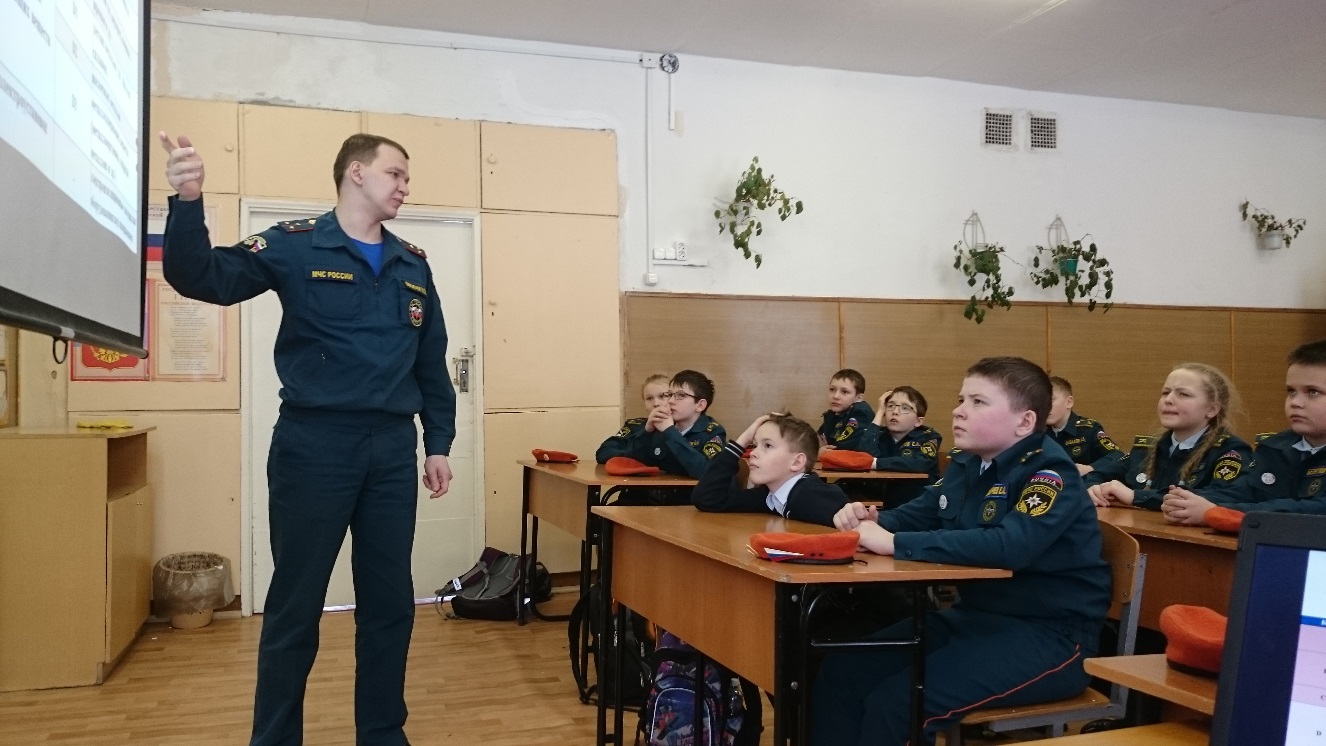 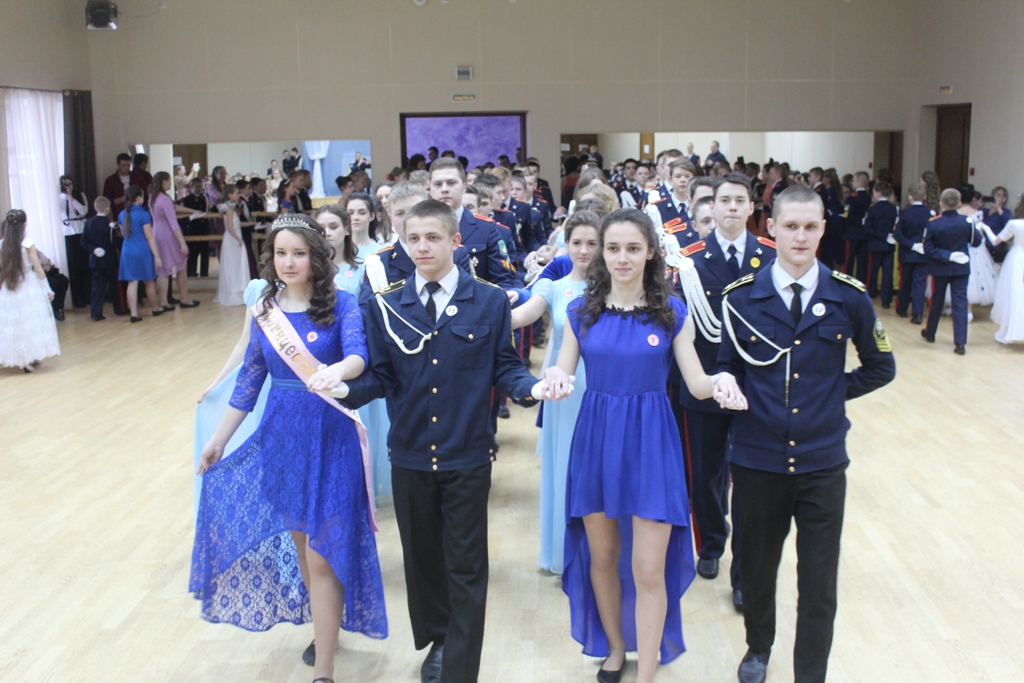 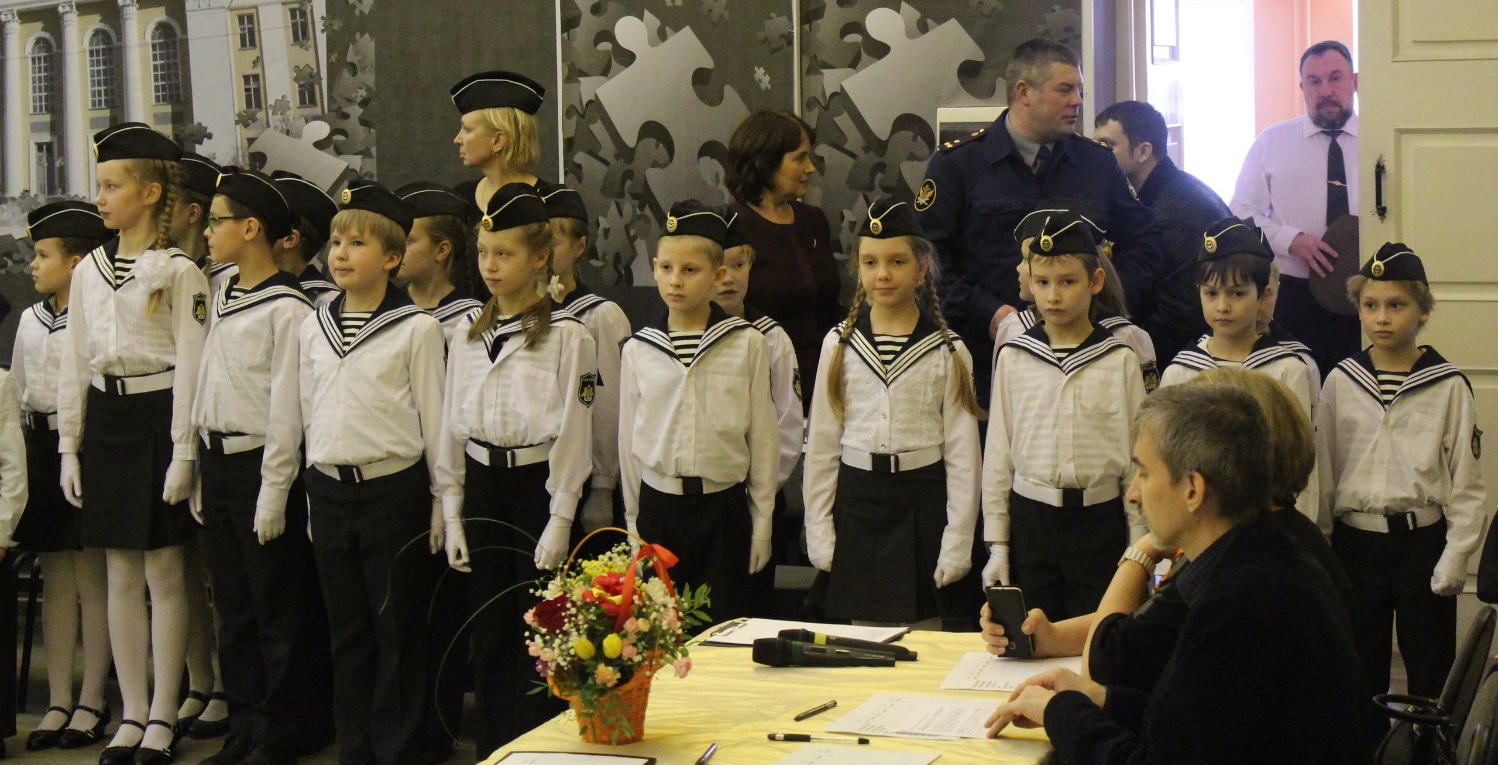 ПРОПАГАНДА ГРАЖДАНСКОЙ ОБОРОНЫ
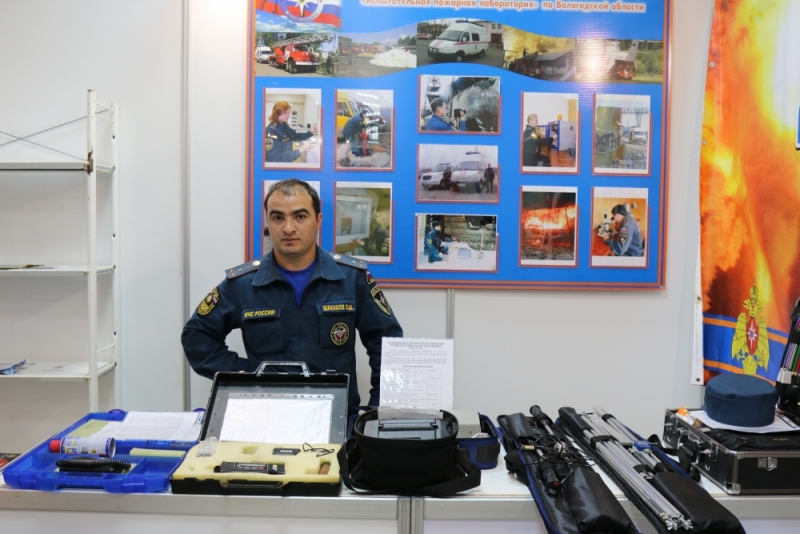 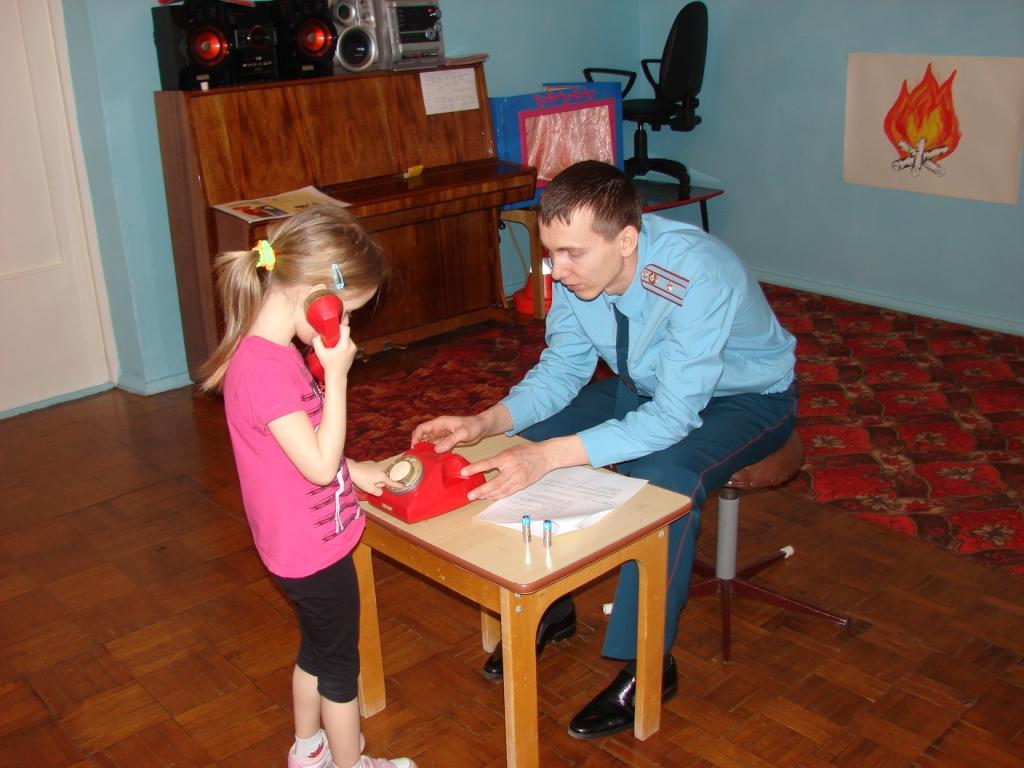 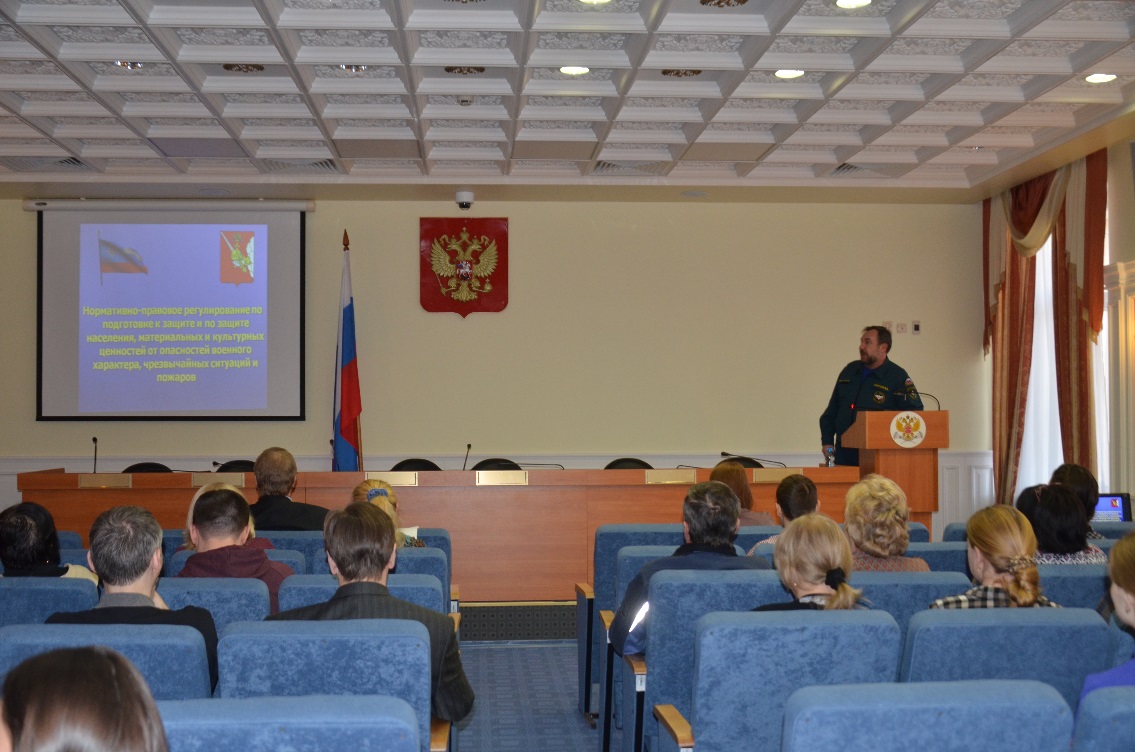 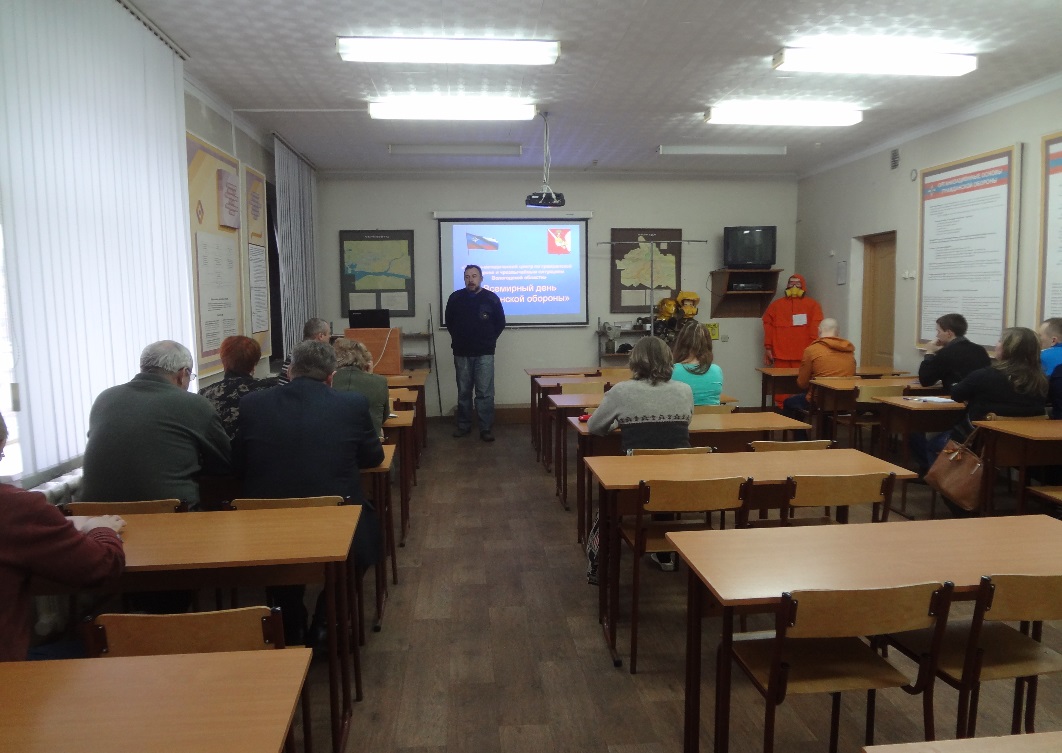 ПРОПАГАНДА ГРАЖДАНСКОЙ ОБОРОНЫ
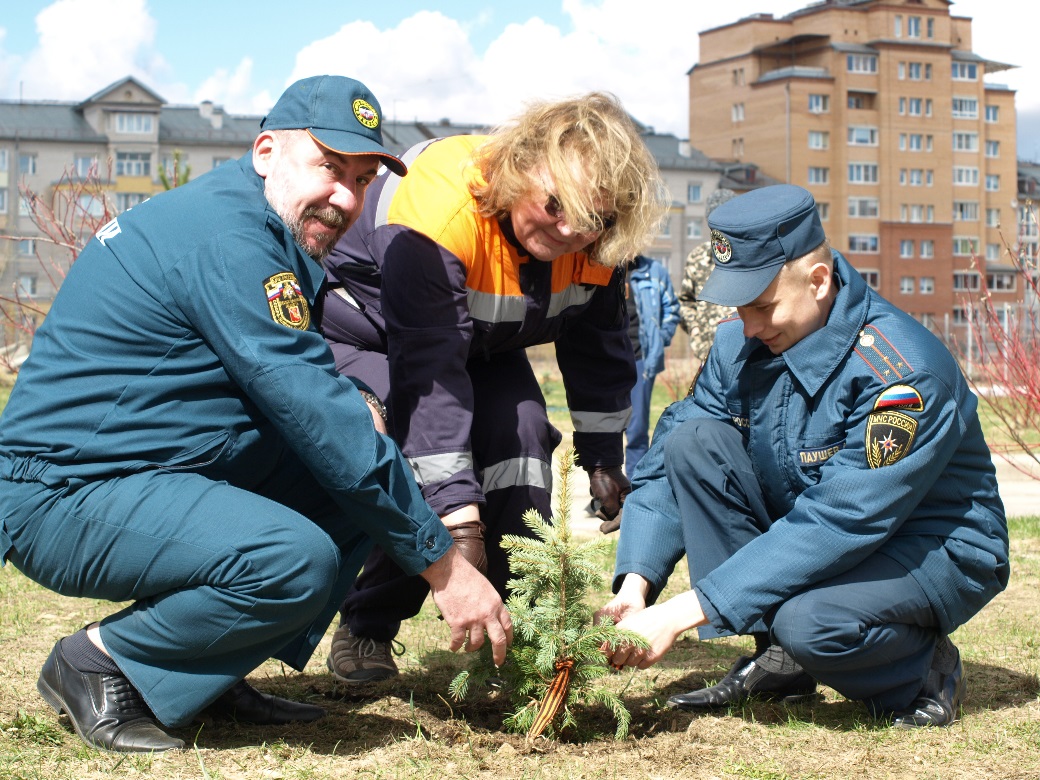 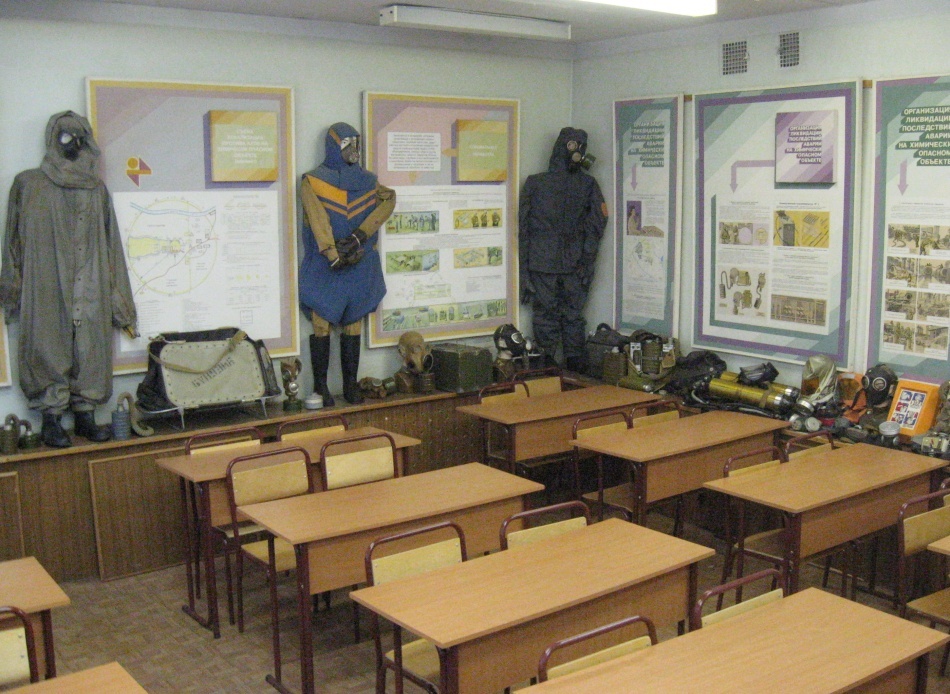 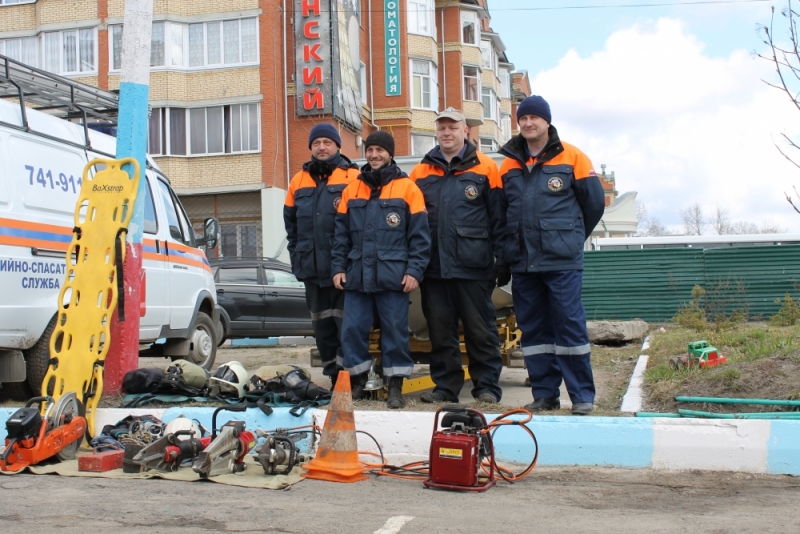 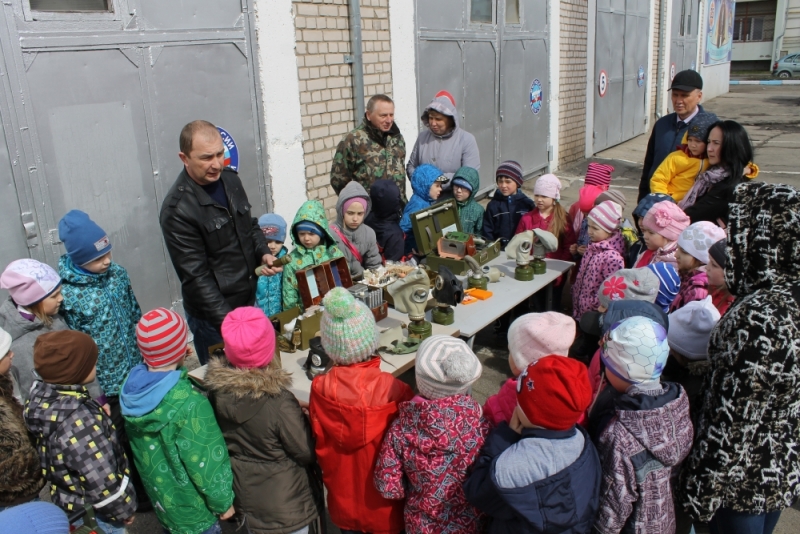 ПРОПАГАНДА ГРАЖДАНСКОЙ ОБОРОНЫ
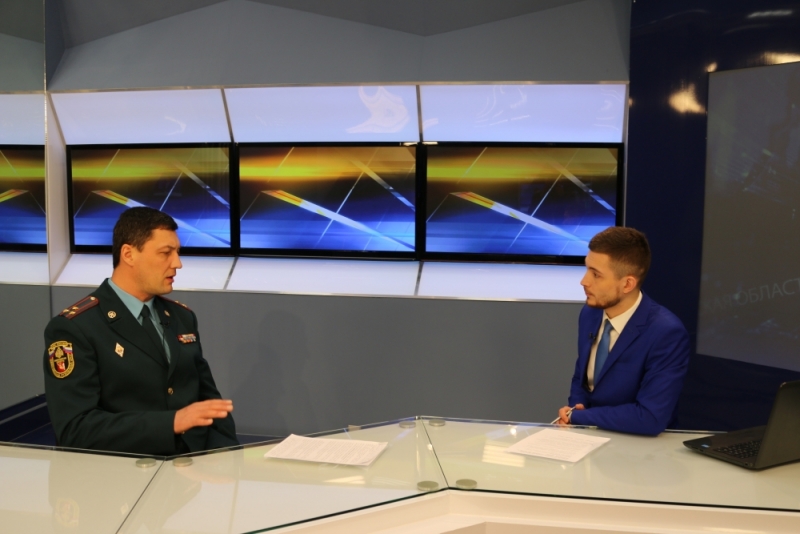 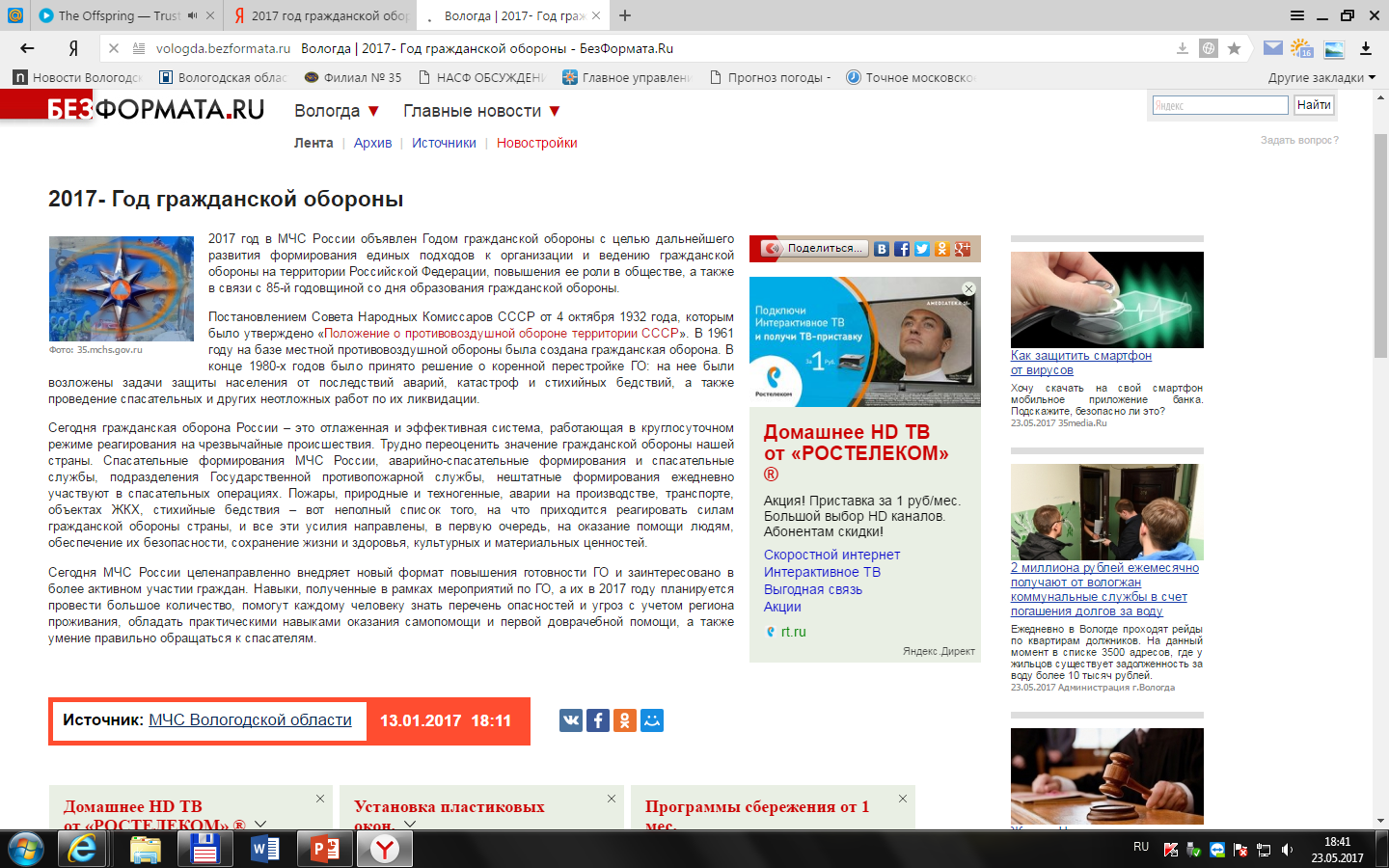 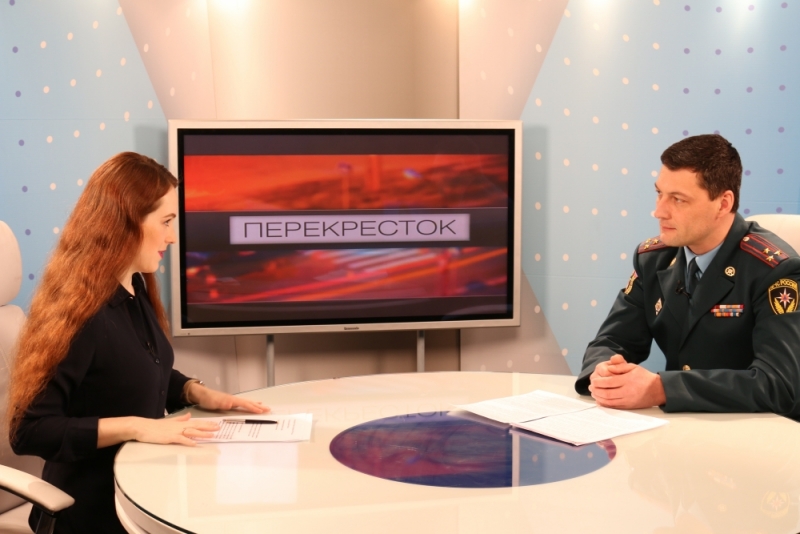 ОСВЕЩЕНИЕ МЕРОПРИТИЙ
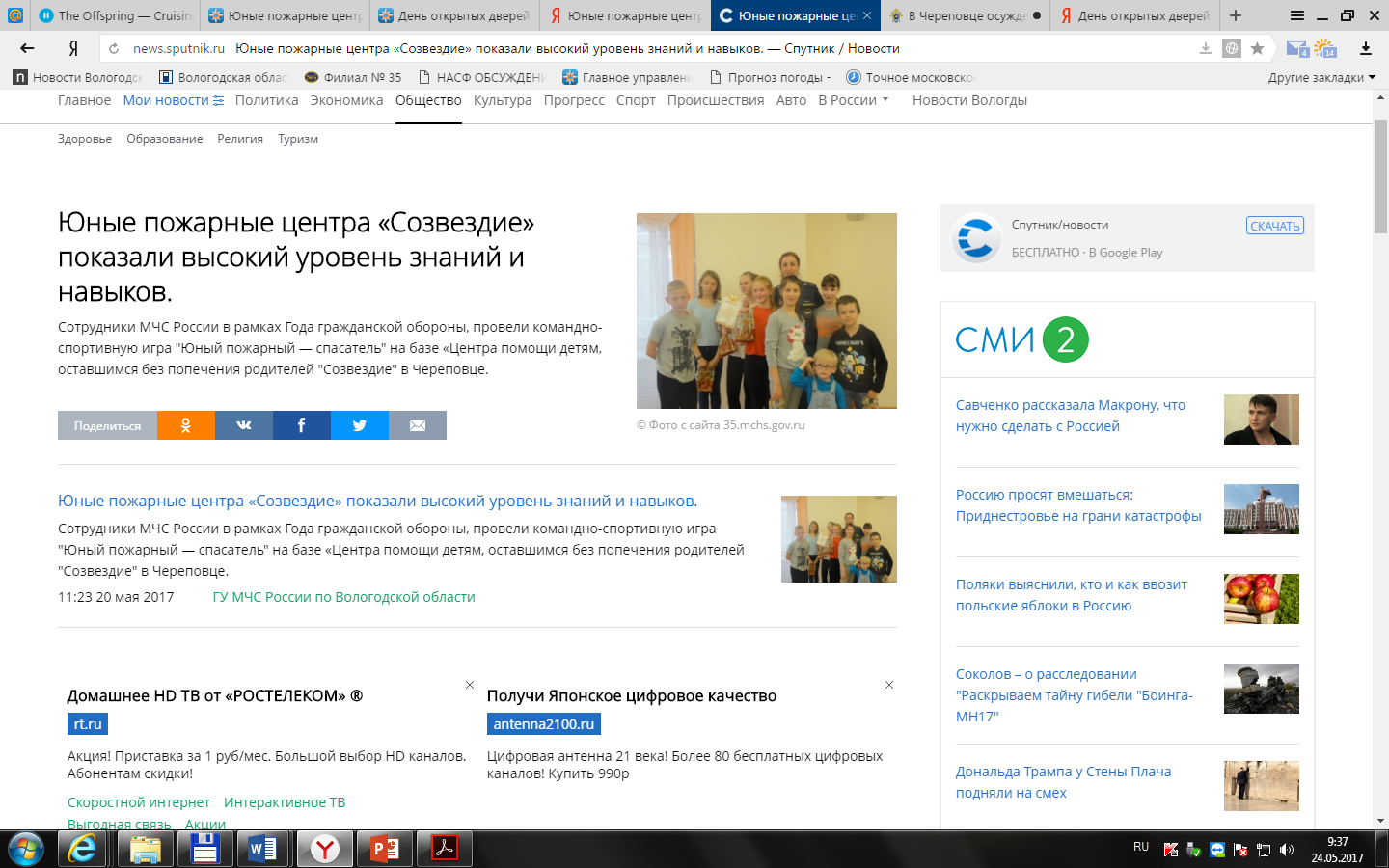 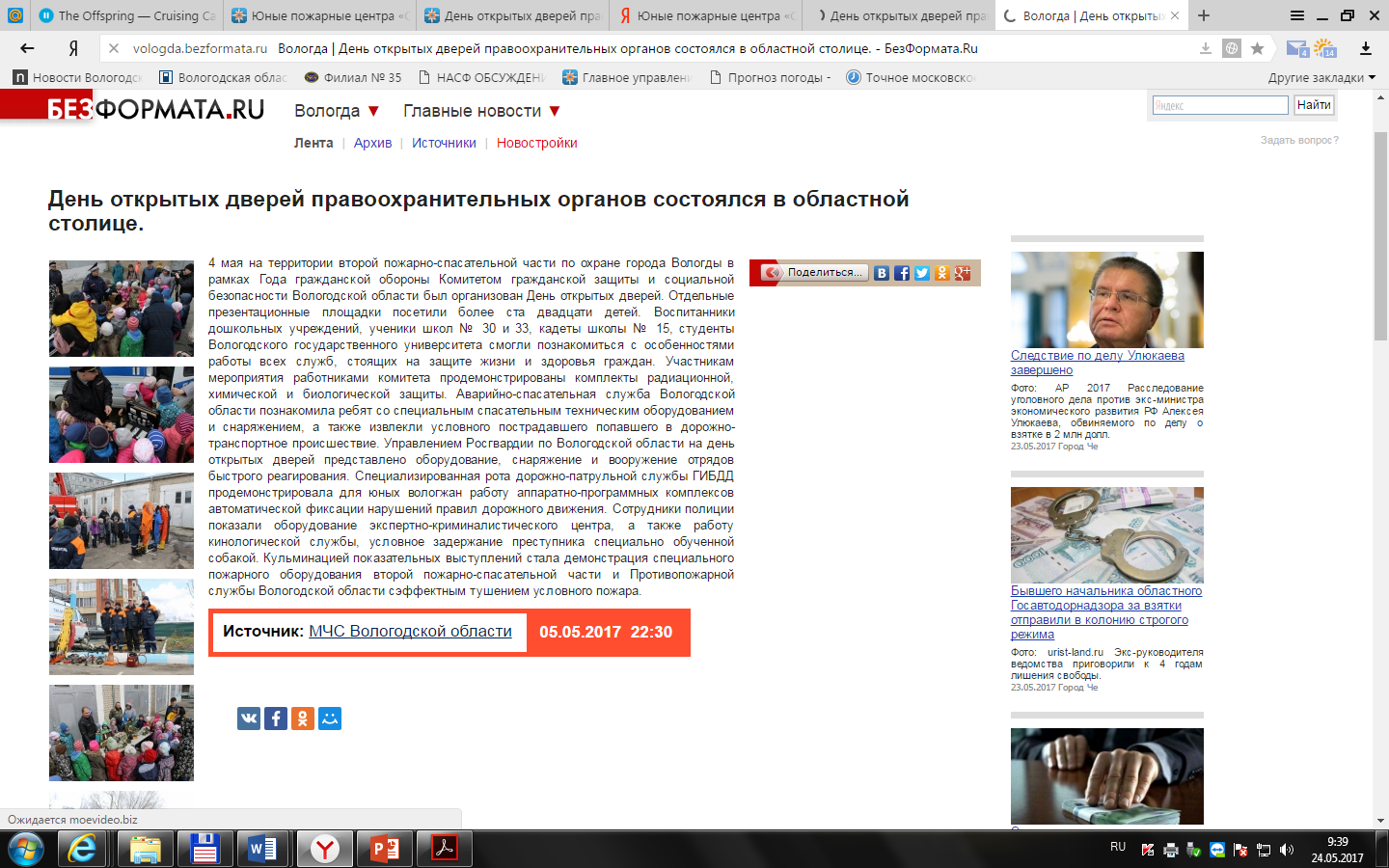 ОСВЕЩЕНИЕ МЕРОПРИТИЙ
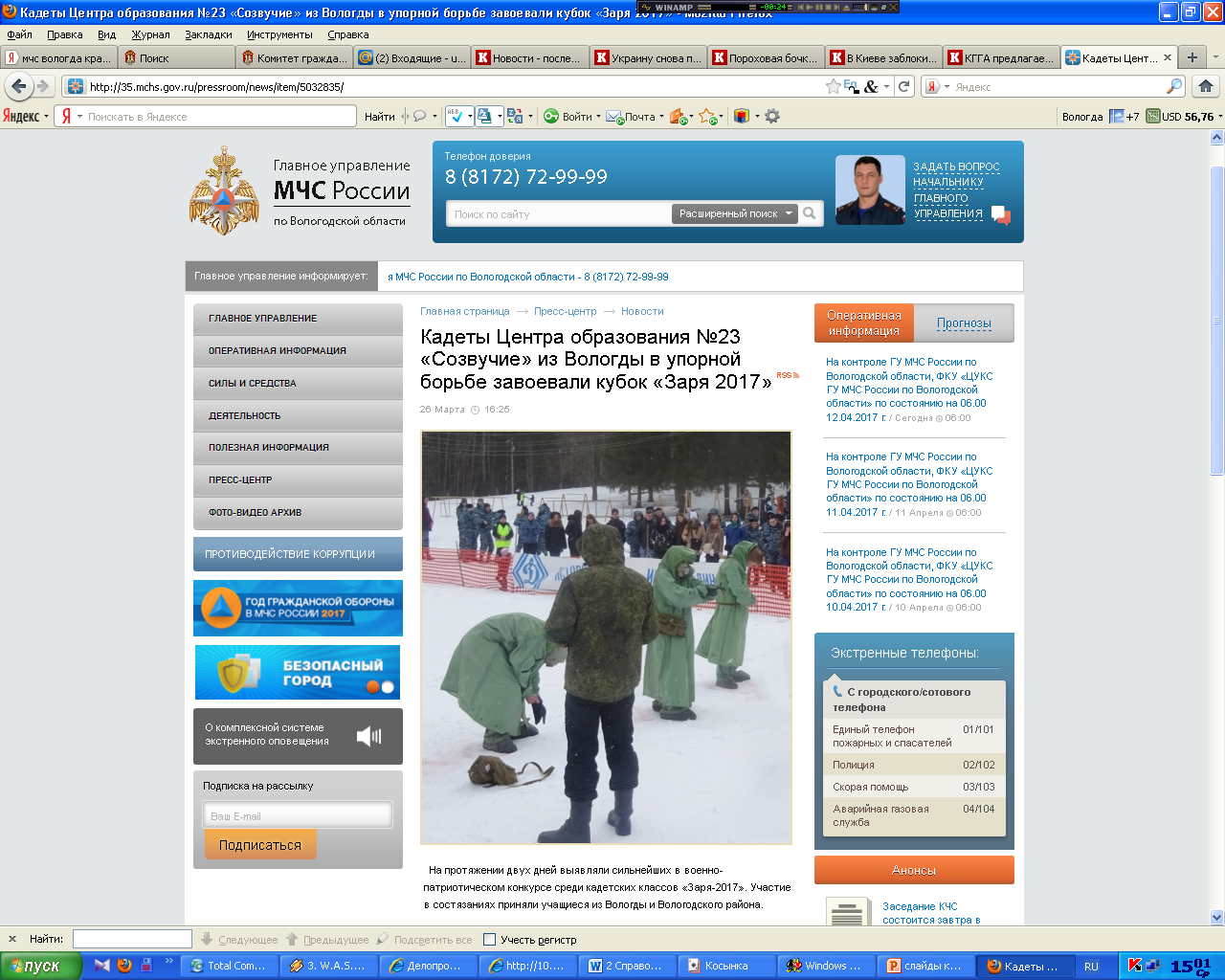 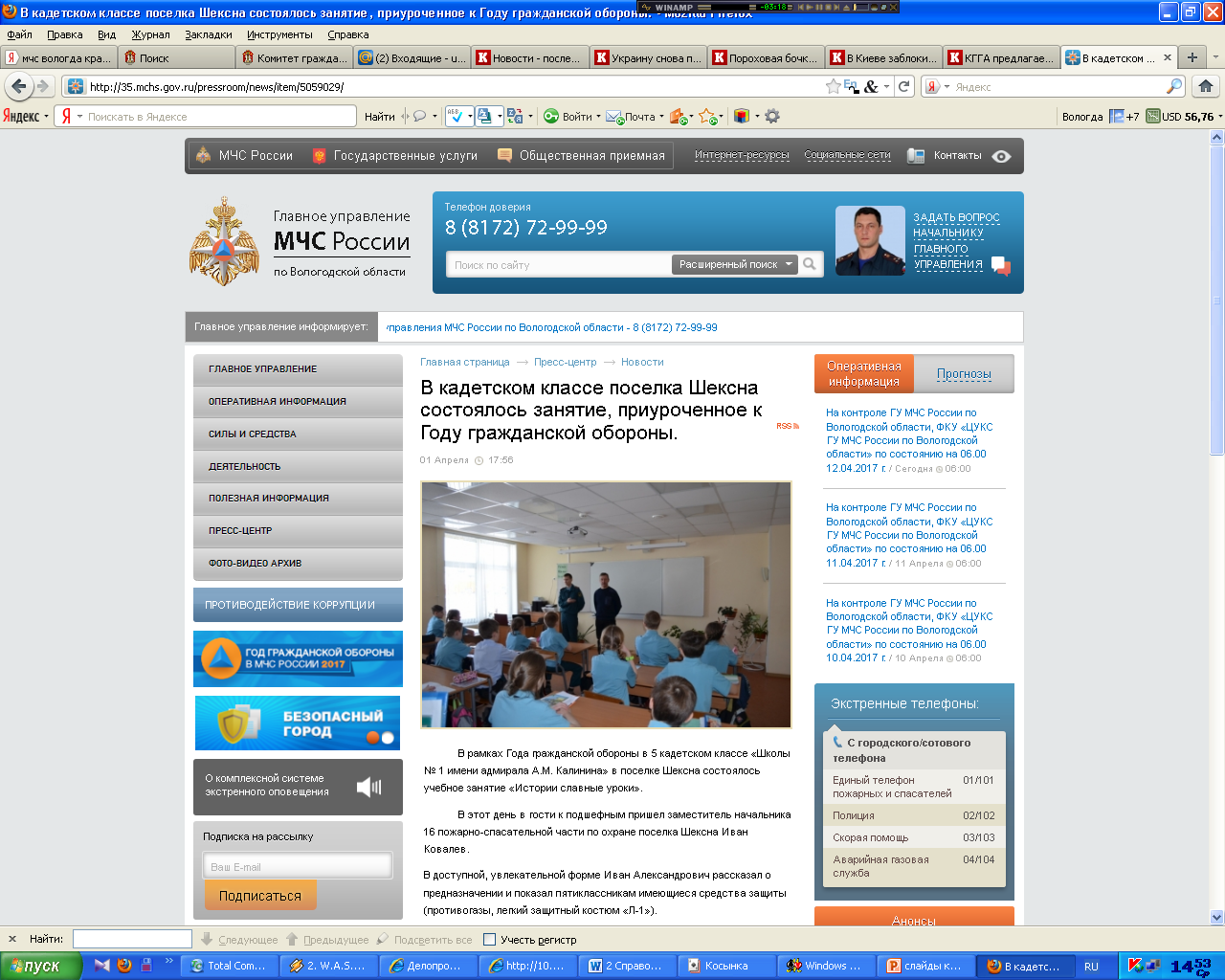